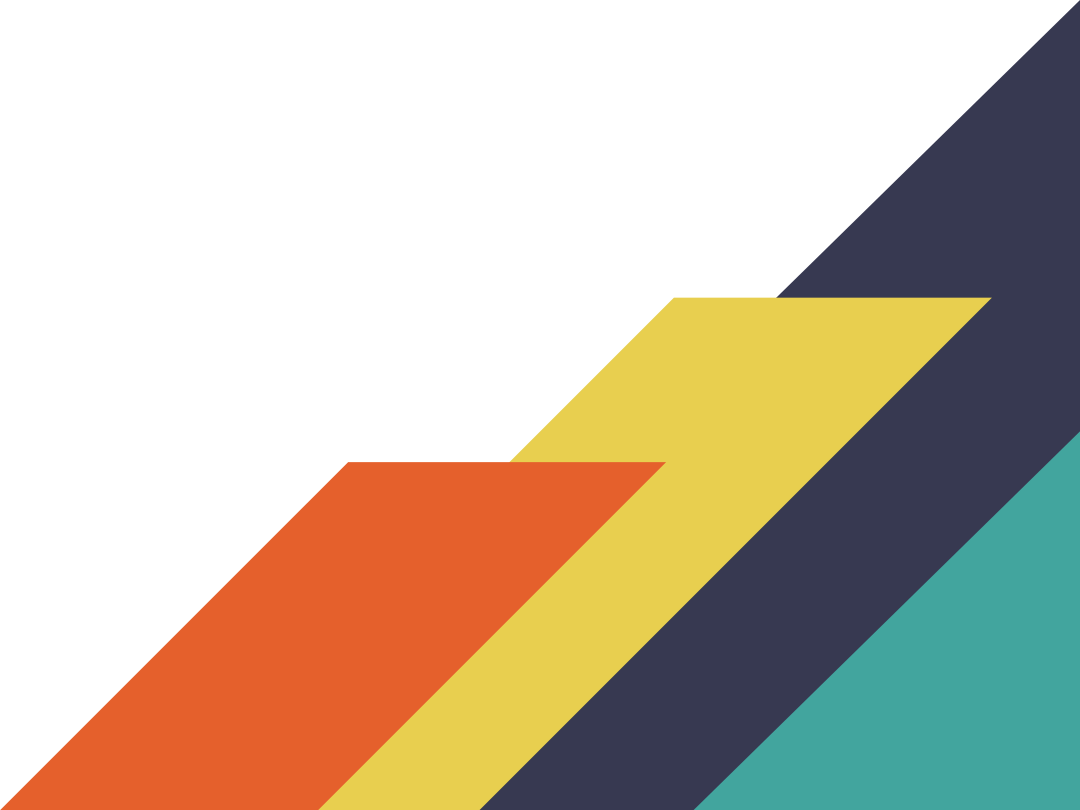 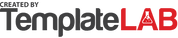 CERTIFICATE OF SCHOLARSHIP
PROUDLY PRESENTED TO
KORINA VILLANUEVA
in honor of your outstanding performance in the ABC Program.
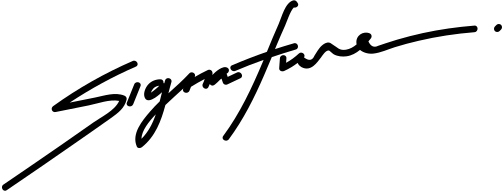 08 AUGUST 2028
BENJAMIN SHAH
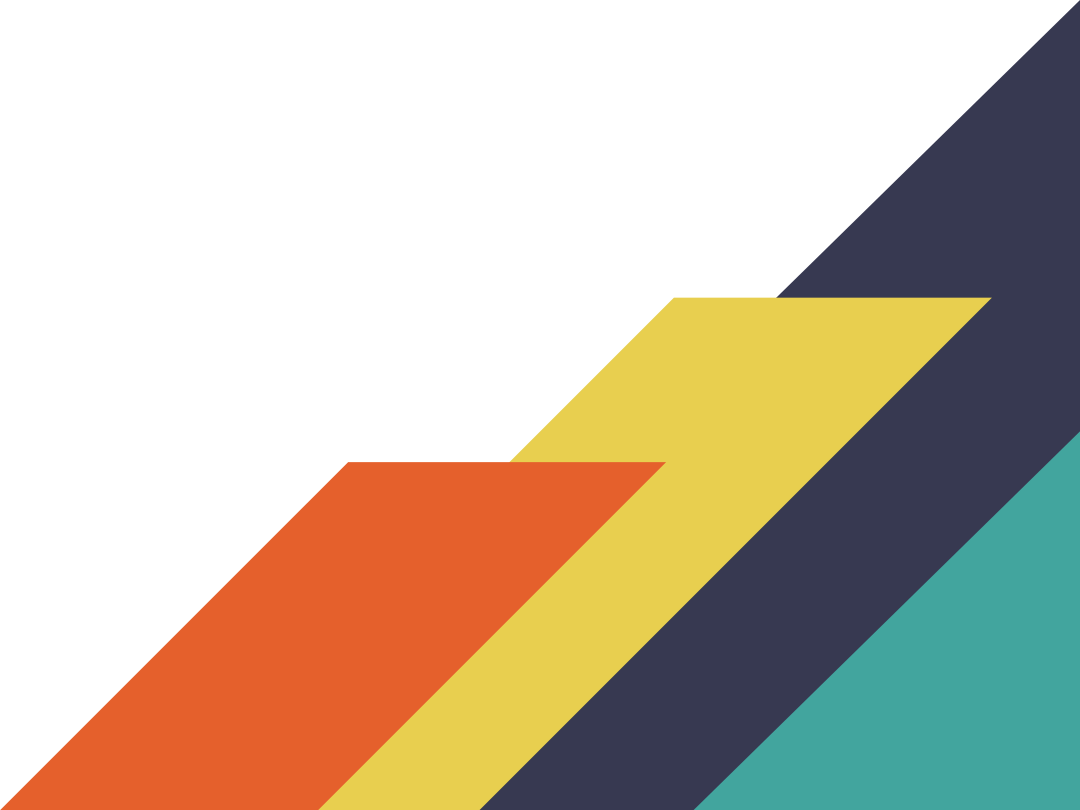 School President
Date